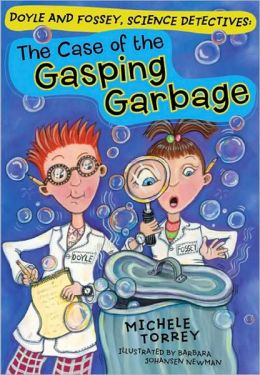 The Case of the Gasping Garbage
U4 W1 Presentation: Lesson Vocabulary, Word Analysis, Amazing Words, and Reading Comprehension
Lesson Vocabulary
analysis

noun (it is a thing)

Separation of anything into its parts or elements to find out what it is made of.
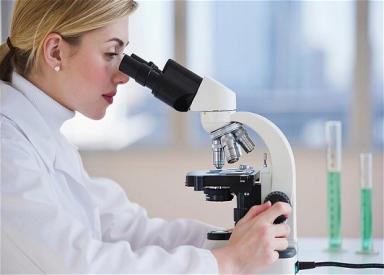 Does it look like she is scanning it quickly or carefully examining it?
Lesson Vocabulary
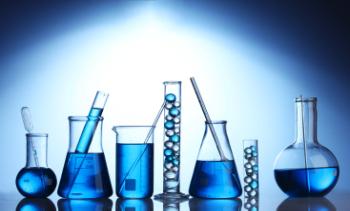 beakers

noun(it is a thing)
Thin glass or metal container with a flat bottom and a small lip for pouring that is used in laboratories.
Lesson Vocabulary
hollow
adjective (a describing word)

Having nothing, only air, inside; with a hole inside. Not solid.

*Synonym: empty
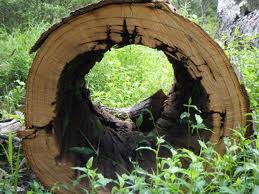 Lesson Vocabulary
identity

noun (it is a thing)

Who or what you are; what
something is.
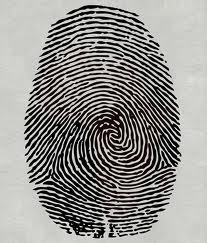 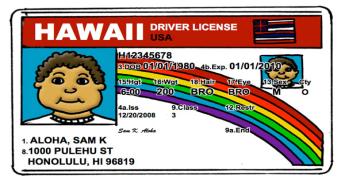 Lesson Vocabulary
lecture

noun (a thing)





A planned talk on a chosen subject before an audience; a speech.
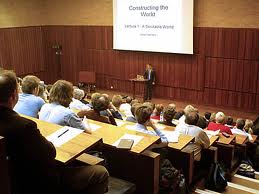 Lesson Vocabulary
microscope
noun (it’s a thing)
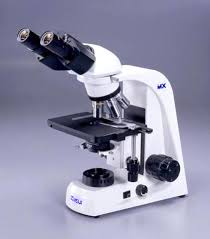 Device with a lens or combination of lenses for making small things look larger; often used to see bacteria, blood cells and other objects not visible to the naked eye
Lesson Vocabulary
precise
 
adjective (it describes something)
                              
very definite or correct;                              
exact; accurate.
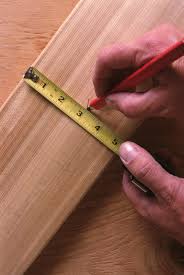 Lesson Vocabulary
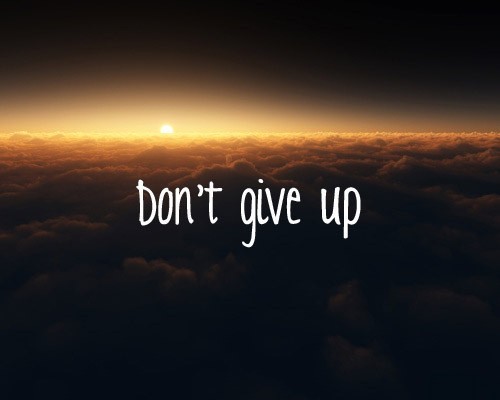 relentless

adjective

Without giving up; not relenting; unyielding
If someone is relentless, are they going to stop doing it?
Skill and Strategy
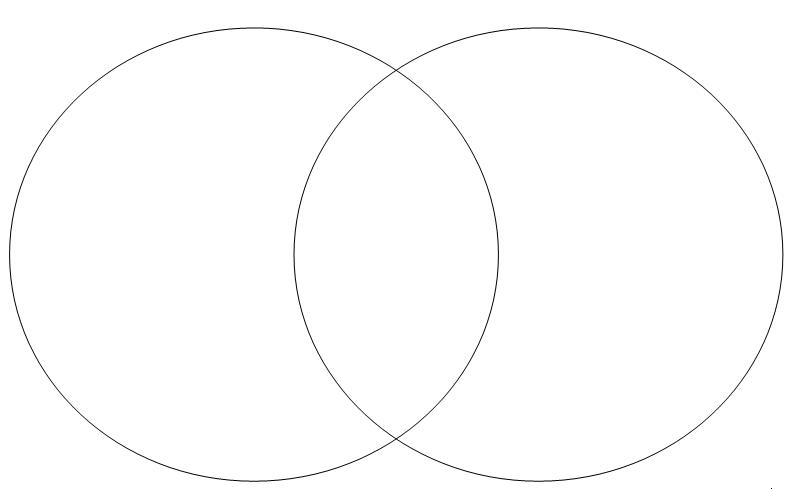 Compare and Contrast:
*When you compare and contrast, you tell how two or more things are alike and different.

*You can compare and contrast two or more things you read about or compare something you read about with something that you already know.

*Use graphic organizers, like Venn Diagrams to help you compare and contrast.
Skill and Strategy
Visualize
*Good readers visualize as they read.  
*Visualizing helps readers form mental pictures of what they are reading to help them understand ideas and information. 
*Try to picture in your mind what the author has written to help the story come to life.
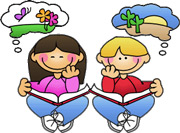 Word AnalysisSuffixes: -ian, -ist, -ism
The Latin suffix –ian and the Greek suffixes –ist and –ism can be added to a word to change the meaning of the word.

-ist and -ian: one who__________
-ism: the act or process of doing something
[Speaker Notes: Write in Pink Guide Sheet]
Word AnalysisLet’s Practice!
*Choose a word from the first column and then choose a suffix and let’s see if we can figure out the meaning or the word.
WORDS
novel
magic
tour
violin
library
critic
environmental
history
SUFFIX
-ian
-ism
-ist
Amazing Words
invisible: adj
Unable to be seen, not visible to the eye
pretending: verb
To act as if something is true when not true
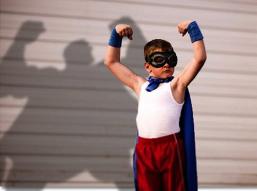 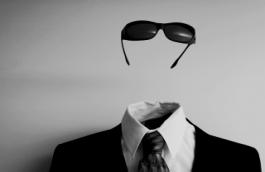 Amazing Words
fooled: noun
A person who lacks good sense or judgement
judge: verb
To form an opinion about someone or something after careful thought
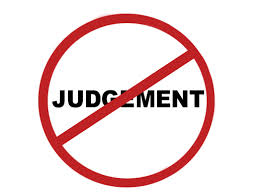 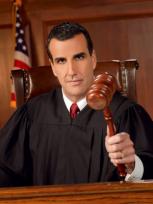 The Case of the Gasping Garbage
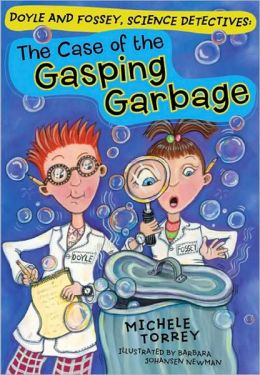 U4 WK 1
Day 2: Word Analysis, Amazing Words
Word AnalysisLet’s Practice!
novel+ist= novelist
What is a novelist?
	 A person who writes a novel.

magician+ian=magician
What is a magician? 
	A person who does magic.
Word AnalysisYour turn!
Let’s determine the meaning of the words in each sentence.
What does –ian mean in the underlined word?
After the presentation, a talented magician entertained us.

A: person who recites poetry
B: person skilled in magic
C: person who studies how magnets work
D: person who draws funny portraits
-ian means one who____
The pianist played a beautiful song.

A: person who plays the piano
B: person who tunes a piano
C: person who makes a piano
D: person who listens to piano music
What does –ist mean in the underlined word?
-ist means one who____
SkillLet’s Remember
Compare and Contrast:
*When you compare and contrast, you tell how two or more things are alike and different.

*You can compare and contrast two or more things you read about or compare something you read about with something that you already know.

*Use graphic organizers, like Venn Diagrams to help you compare and contrast.
Skill and StrategyNow it is your turn!
Compare and Contrast: 
How are these two characters alike?
How are they different?
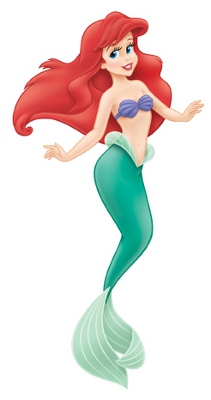 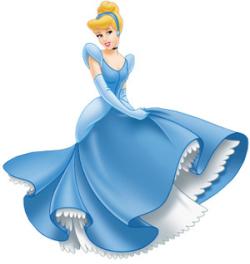 Word AnalysisDo you remember?
The naturalist  was our tour guide through the park.
A: person who creates art on walls
B: person who organizes things
C: person who seems to know everything
D: person who studies nature
What is the meaning of –ist?
Kevin’s idealism helps him resist all temptations that come his way.
A: having high ideals
B: having original ideas
C: person who seems to know everything
D: person who studies nature
What is the meaning of -ism
Word AnalysisDo you remember?
Taylor Swift is a famous Pennsylvanian.
A: person who admires Pennsylvania
B: person who has never been to Pennsylvania
C: person from Pennsylvania
D: person who hates Pennsylvania
What is the meaning of –ian?
Amazing Words
deceiving: verb
To make someone believe something is not true
unthinkable: adj
impossible to imagine or believe
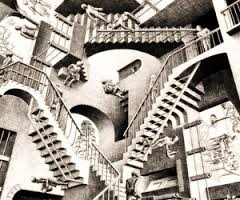 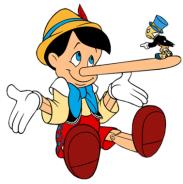 Amazing Words
astonished: verb
to cause a feeling of great wonder or surprise in someone
illusion: noun
something that looks or seems different from what it is
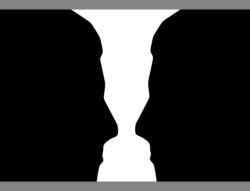 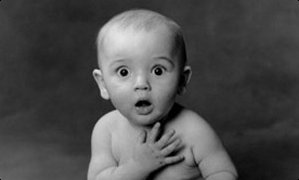 Amazing Words
disappeared: verb
to stop being visible
spectators: noun
person who watches an event, show, game, or activity, part of an audience
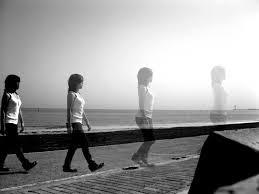 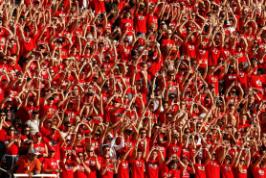